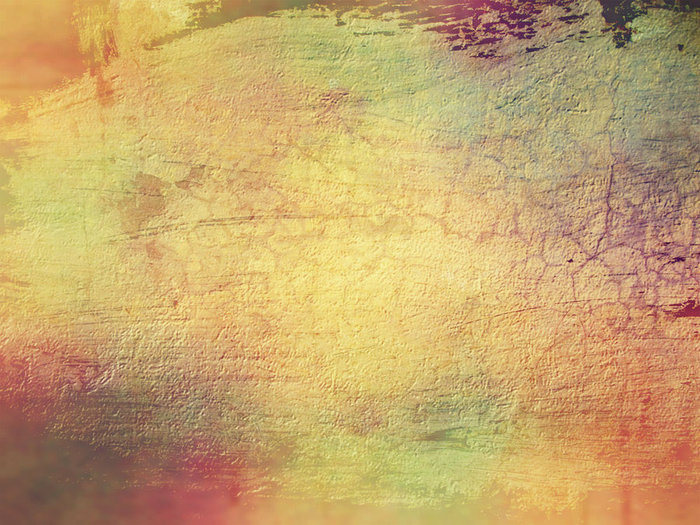 Криворізький професійний гірничо-металургійний ліцей
Світовий досвід управління охороною праці
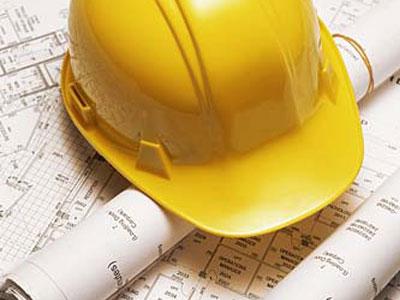 Інженер з охорони праці
Турманова А.В.
м. Кривий Ріг
2020 рік
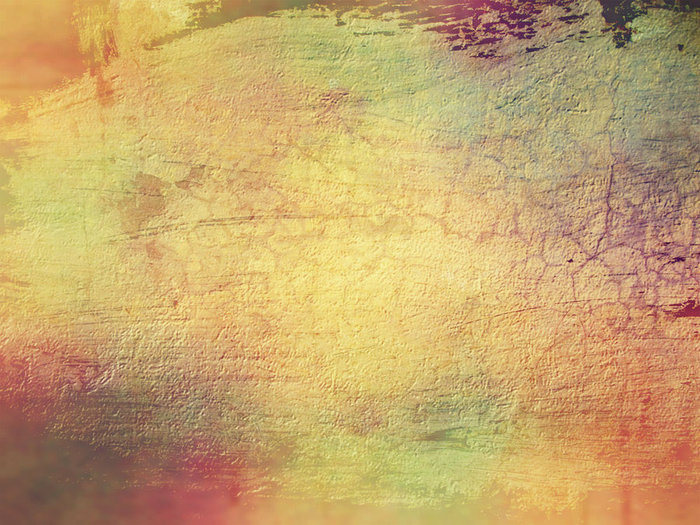 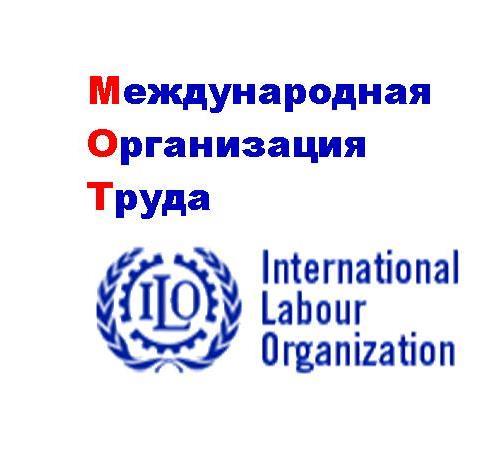 Світовий досвід управління умовами та охороною праці
Стан справ з охороною праці у світі стає все більш актуальною проблемою як для профспілок, так і для міждержавних структур, насамперед Міжнародної організації праці. МОП розглядає цю тему як частину своєї Програми гідної праці. Підвищена увага до проблем безпеки праці пояснюється в першу чергу тим, що з кожним роком, незважаючи на заходи, що вживаються, у різних країнах зростає рівень виробничого травматизму, у тому числі зі смертельними наслідками, і кількість профзахворювань. Причому це стосується і тих країн, де їм приділяється, здавалося б, підвищена увага.
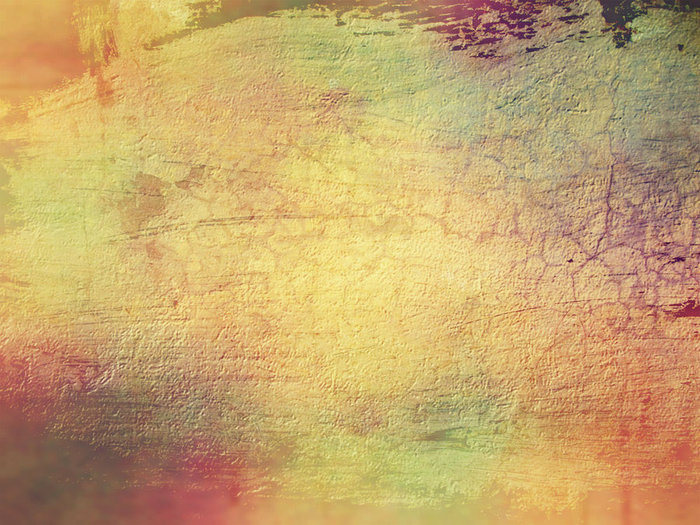 Згідно з даними МОП, щороку в світі реєструється приблизно 270 млн. нещасних випадків, пов'язаних з трудовою діяльністю людини, і 160 млн. професійних захворювань.
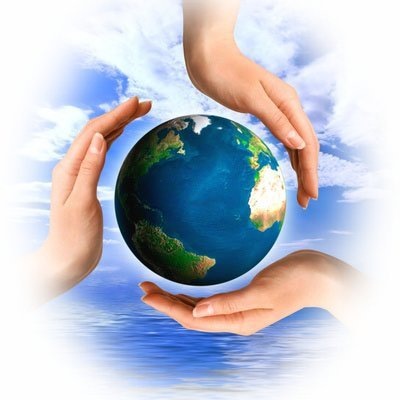 На виробництві гине майже 354 тис. працівників, з них у країнах з розвиненою ринковою економікою — 16,2 тис, у колишніх соціалістичних країнах — 21,4 тис, у Китаї — 73,6 тис, в Індії — 48,2 тис, в інших країнах Азії і Тихого океану — 83 тис, у країнах Близького Сходу — 28 тис, у країнах Африки південніше Сахари — 54,7 тис, у країнах Латинської Америки та Карибського басейну — 28,6 тис. Близько 12 тис. загиблих — діти.
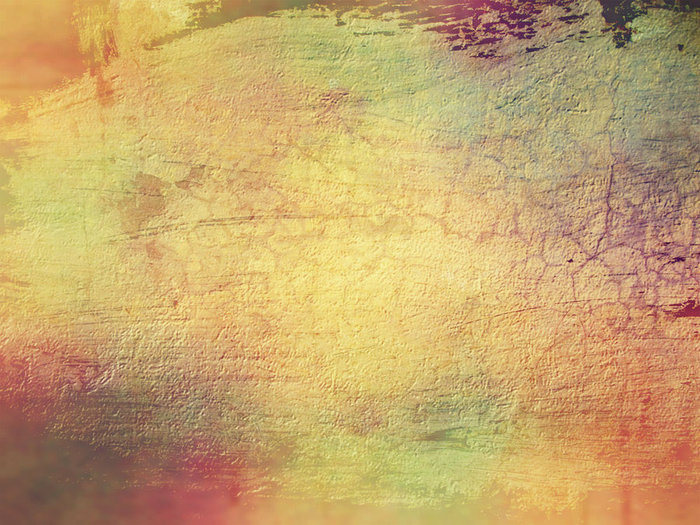 До цих даних необхідно додати кількість тих, хто одержав профзахворювання і вибув з виробничого процесу,— цей показник у 2004 р. становив 2,2 млн. осіб, причому серед захворювань 
32% становили онкологічні, 
23% — серцево-судинні, 
19% — травматологічні, 
17% — інфекційні.
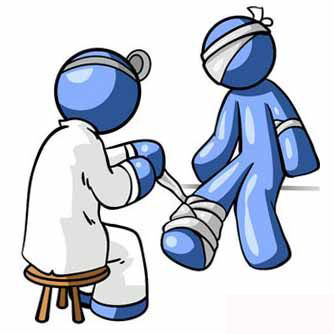 Щодня у світі відсутні на робочому місці внаслідок хвороби (тимчасової непрацездатності) близько 5% робочої сили. 
Через витрати, пов'язані з нещасними випадками на виробництві, втрачається до 1250 млрд. доларів США, або майже 4% світового валового внутрішнього продукту.
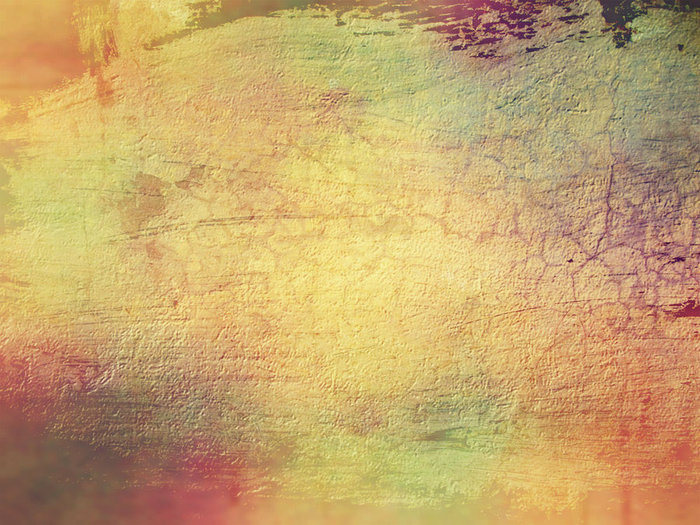 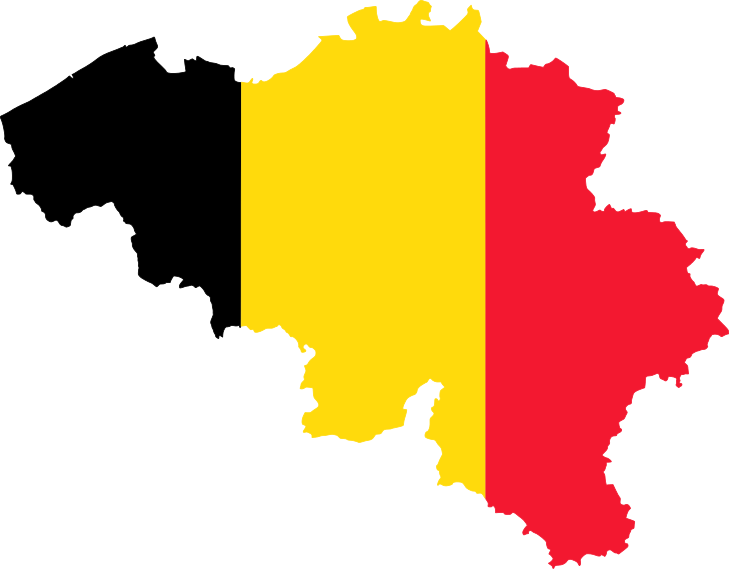 У Бельгії, наприклад, половина нещасних випадків зі смертельними наслідками і 40% профзахворювань припадає на підприємства з кількістю працівників до 100 осіб.
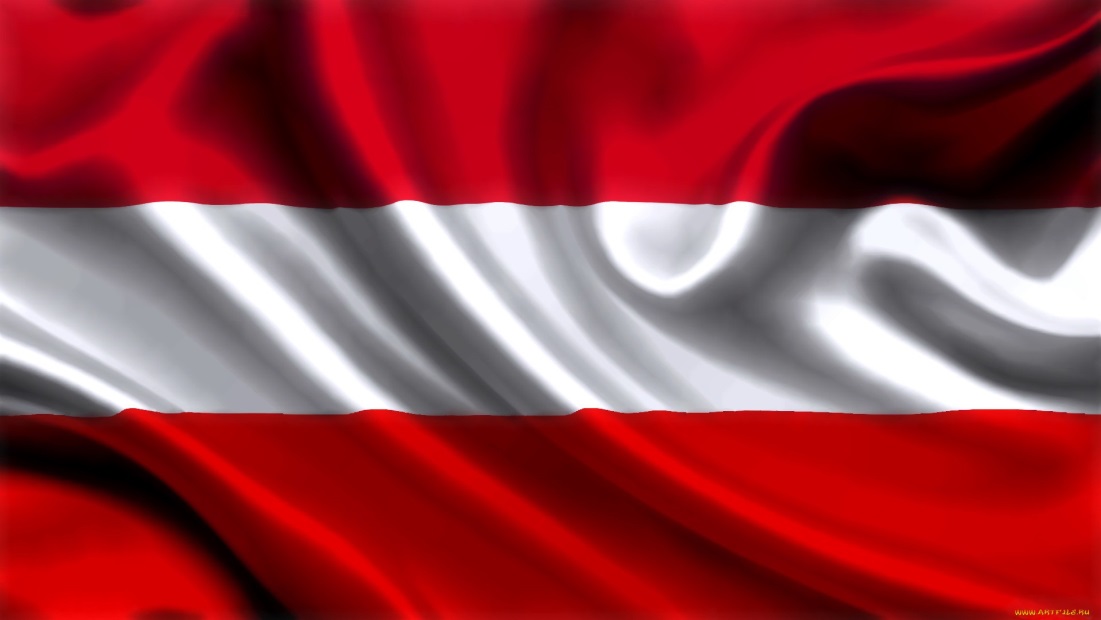 В Австрії в 2001 р. створено спеціальний підрозділ обслу­говування підприємств з чисельністю працюючих менш як 50 осіб.
Велика кількість нещасних випадків на виробництві стається на дрібних і середніх приватних підприємствах.
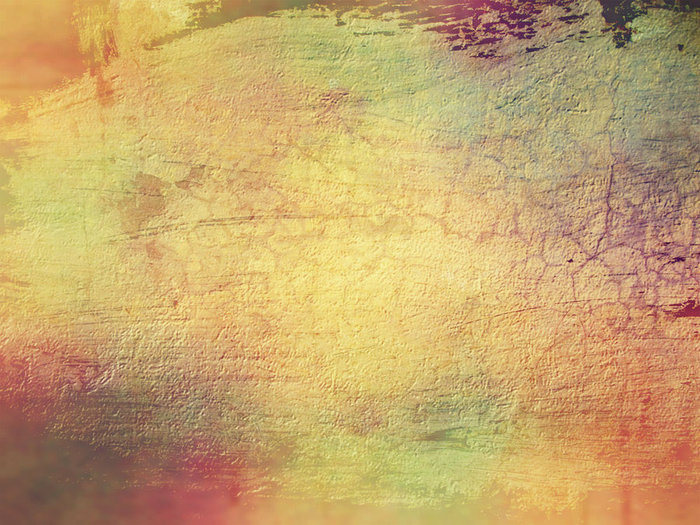 Конкретні напрями МОП з охорони праці — це:
викорінення дитячої праці,
запобігання нещасним випадкам на виробництві, 
роботи без аварій на хімічних підприємствах, 
рівність щодо умов праці різних категорій працівників, 
досвід створення безпечних умов у розвинутих країнах тощо.
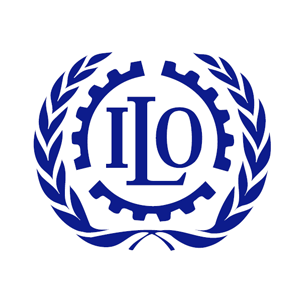 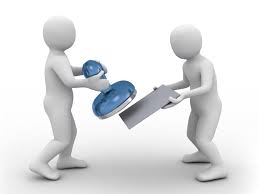 Вагома частина конвенцій МОП стосується питань охорони праці.
Це, зокрема, такі конвенції, як:
№ 32 — про захист від нещасних випадків трудящих, зайнятих на завантаженні чи розвантаженні суден; 
№ 115 — про захист трудящих від іонізуючої радіації; 
№ 119 — про забезпечення машин захисними пристроями; 
№ 120 — про гігієну праці в торгівлі та установах; 
№ 129 — про інспекцію праці в сільському господарстві; 
№ 155 — про безпеку праці, гігієну праці й виробниче середовище; 
№ 174 — про запобігання великим промисловим аваріям; 
№ 176 — про безпеку і гігієну праці в шахтах тощо.
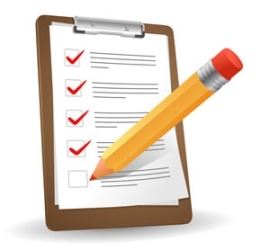 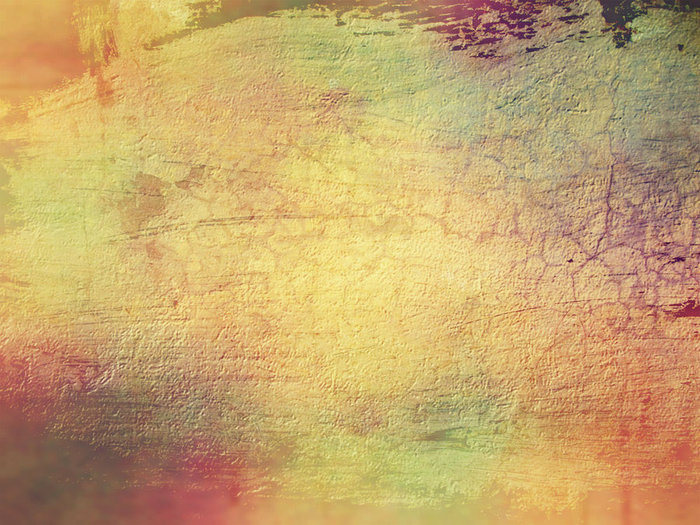 Багато уваги приділяється питанням охорони праці та здоров'я на виробництві у Європейському Союзі і країнах, що входять до нього. У структурі ЄС є кілька органів, які спеціально займаються проблемами трудового життя. 
Розглядаються такі питяння як:
Політика зайнятості;
Політика оплати праці;
Політика розвитку трудових ресурсів та професійної підготовки;
Соціальний захист;
Трудове законодавство;
Безпека та гігієна праці;
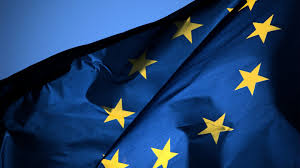 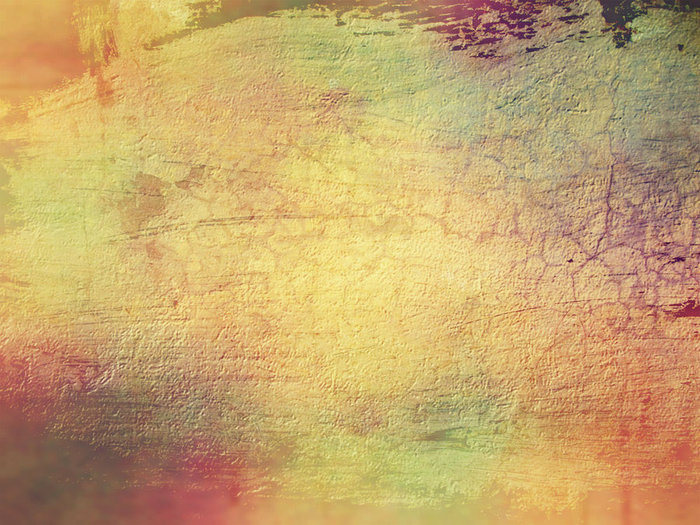 Принцип, що розділяється всіма країнами, які входять в ЄС – відповідність національних систем охорони праці до нових технологій та систем організації праці, що означає визнання зростаючої ролі охорони праці.
Керівні органи ЄС прагнуть до об’єднання зусиль держав-членів Євросоюзу, в цій області: видаються нормативні документи з охорони праці, що охоплюють різні аспекти виробничої діяльності, зокрема, вони включаються в національні закони з охорони праці, постійно підвищуючи планку вимог щодо її умов.
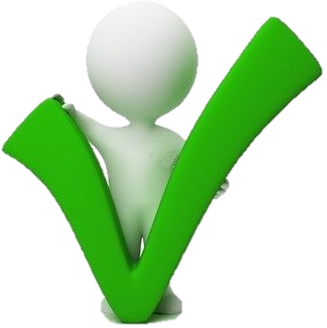 На сьогодні країни ЄС приділяють зростаючу увагу пошукам шляхів, що ведуть до поліпшення виробничого середовища, посилення охорони праці.
Створено Європейський фонд поліпшення умов життя і праці, який є однією з  організацій ЄС
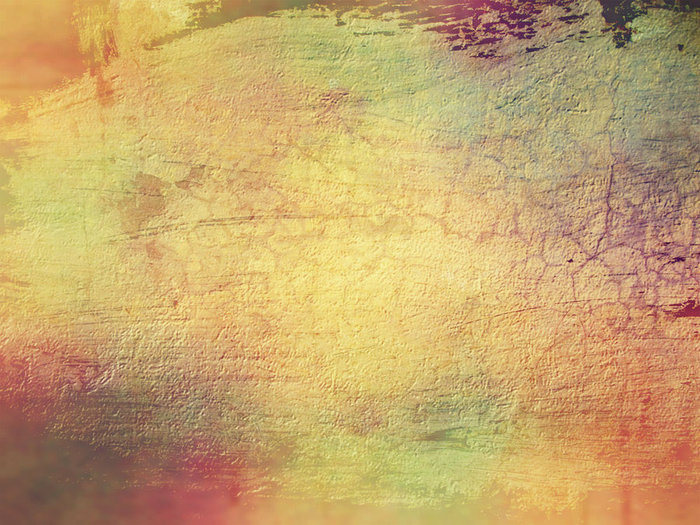 Позитивний досвід розбудови національної системи підготовки фахівців з безпеки праці на виробництві накопичено у Німеччині. Останніми роками там формується новий вигляд охорони праці, який відрізняється від традиційного.
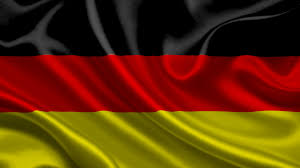 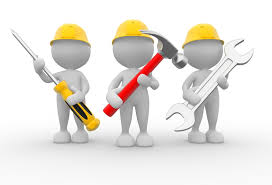 У багатьох фірмах охорона праці розглядається не як вимога суспільства про збереження здоров’я громадянина, а як основна мета підприємства на рівні з комерційним успіхом.
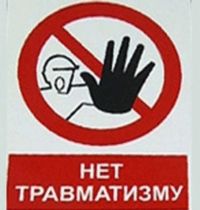 Фахівці у сфері охорони праці, маючи ґрунтовні знання, зобов’язані щороку проходити курси підвищення професійної кваліфікації загальною тривалістю щонайменш 10 днів.
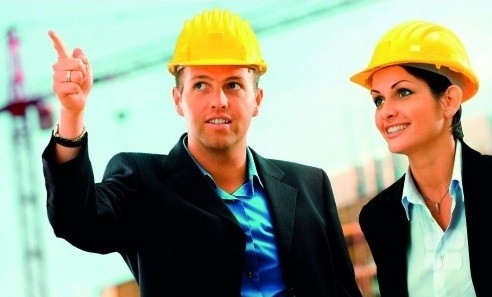 Тренінги зазвичай присвячені розгляду нових законодавчих актів, новітніх технічних та організаційних рішень, спрямованих на покращення стану охорони праці.
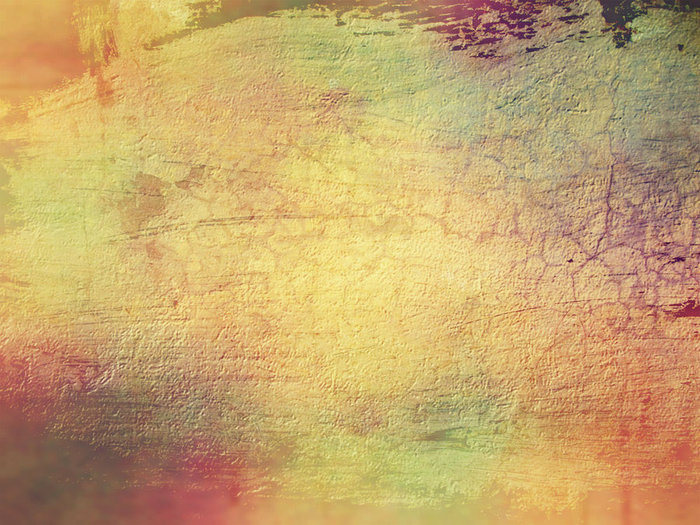 У США стратегія охорони праці й безпеки робочих місць є частиною “Стратегічного плану Департаменту праці Сполучених  Штатів”
Стандартні заходи по забезпеченню безпеки праці, що закріплюються федеральним і місцевим законодавством, в першу чергу, передбачають, що кожен підприємець зобов’язаний використовувати безпечні устаткування і технології, застосовувати спеціальний одяг і взуття, забезпечувати безпечні умови праці для працівників і в цілому робити все можливе, щоб захистити життя, здоров’я, безпеку і добробут працівників.
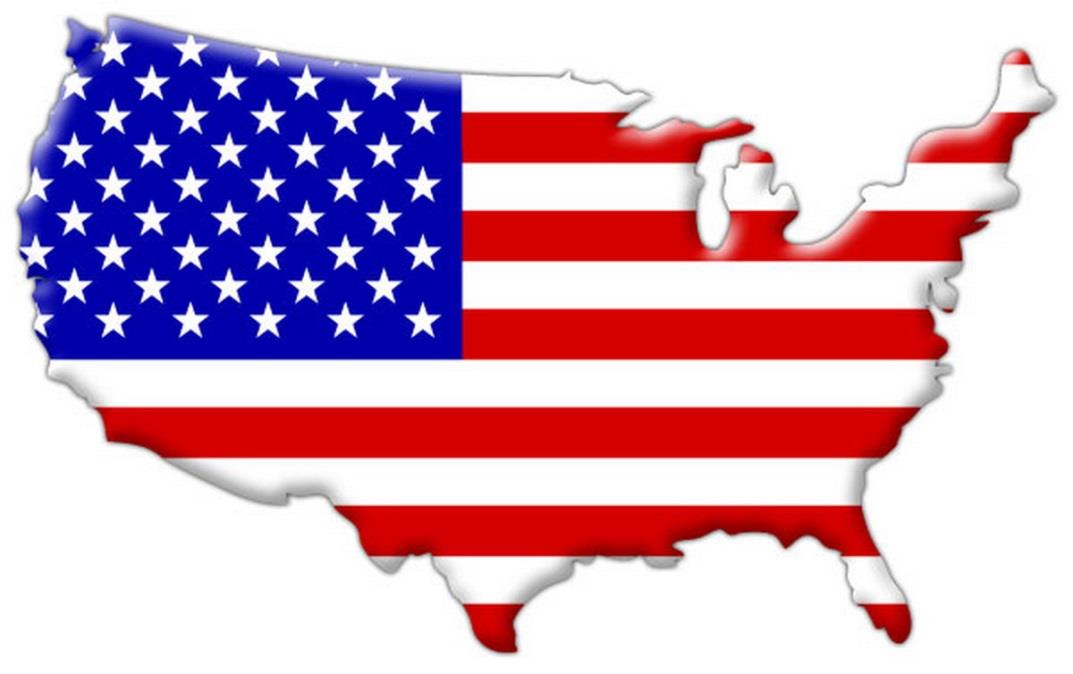 Управління безпеки праці на виробництві і відповідні департаменти праці штатів випускають детальні розпорядження, що передбачають, зокрема, обмеження по використанню небезпечних матеріалів, вимоги до вентиляції виробничих приміщень, до водопостачання, зберігання виробничих відходів, забезпеченню працівників душовими кабінами тощо.
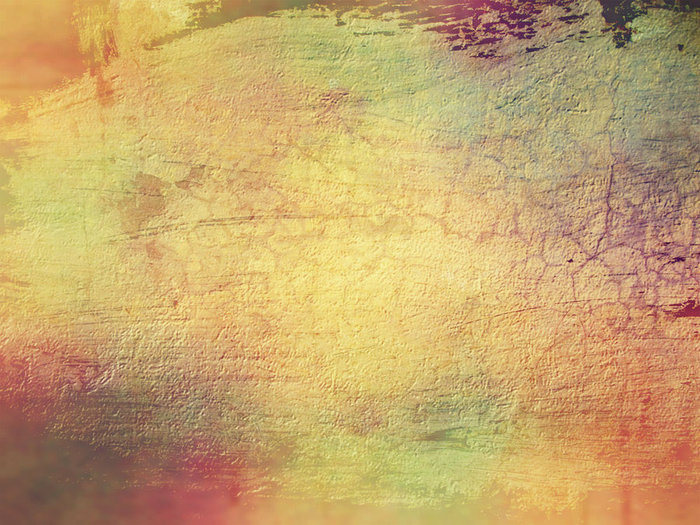 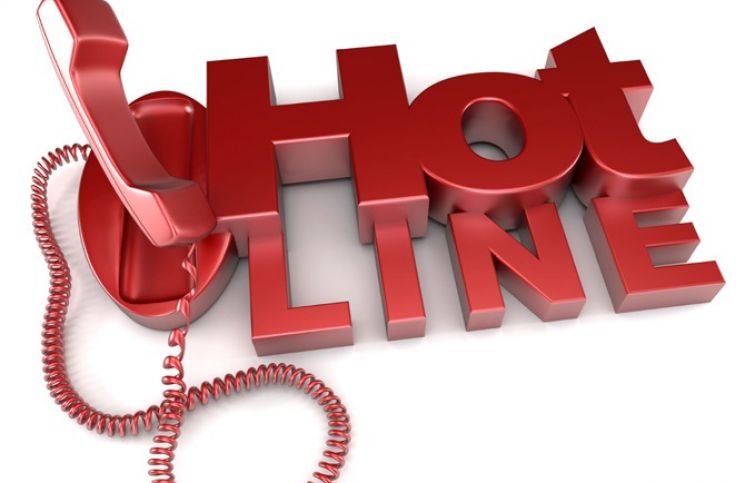 Крім того, підприємці зобов’язані інформувати працівників про існуючі небезпеки виробничих процесів і вивчати дотримання техніки безпеки.
Також у країні діє цілодобова «гаряча лінія», на яку надходять скарги щодо порушень у сфері охорони праці.
Незалежно від форми подачі скарги (телефон, Інтернет, письмове звернення тощо), остання є підставою для негайної перевірки, за умови наявності в ній інформації щодо місця і факту загрози здоров’ю людей.
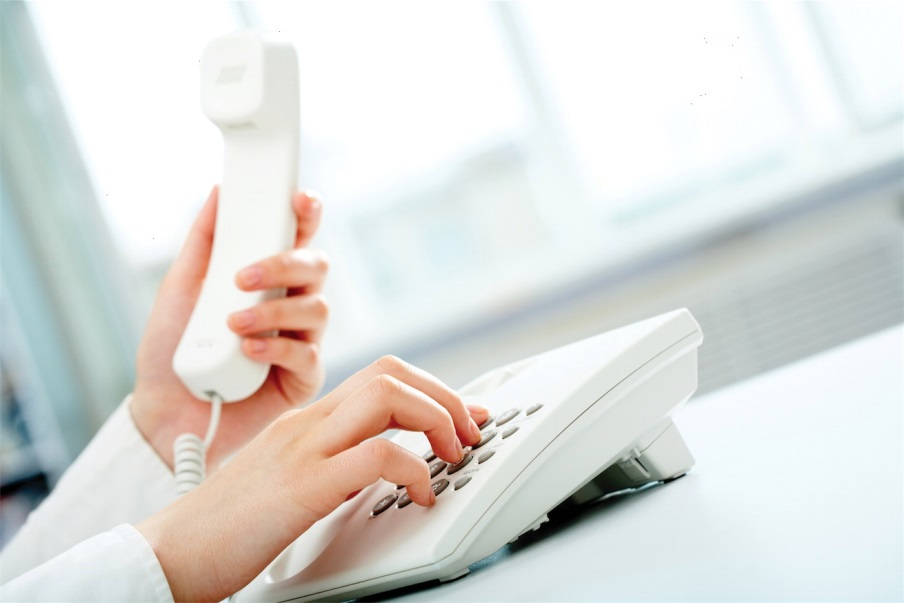 Показником результативності роботи «гарячої лінії» є щорічне зниження кількості нещасних випадків на виробництві й скорочення на 50 % за останні п’ять років втрат робочого часу з причин аварій.
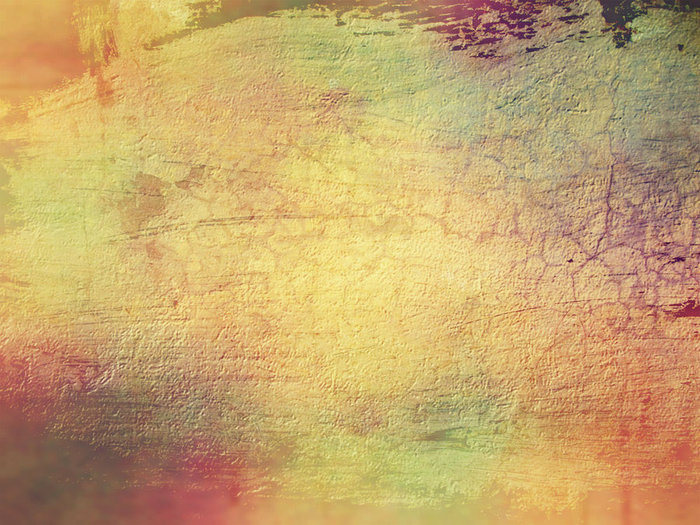 Питання охорони праці посідає важливе місце у Канаді.
У країні обов’язковим є страхування усіх працівників підприємства та існує система інформування роботодавців і працівників щодо прав і пільг застрахованих, допомоги і виплати потерпілим.
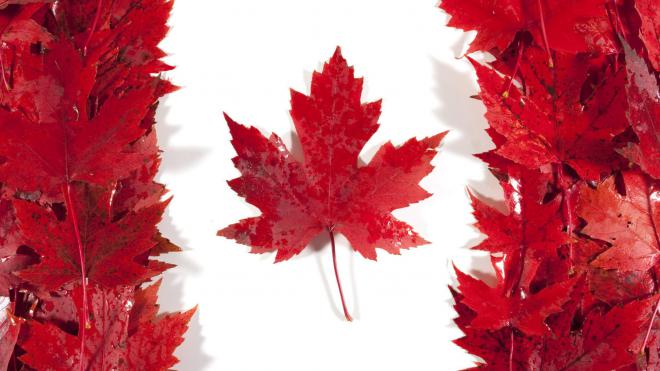 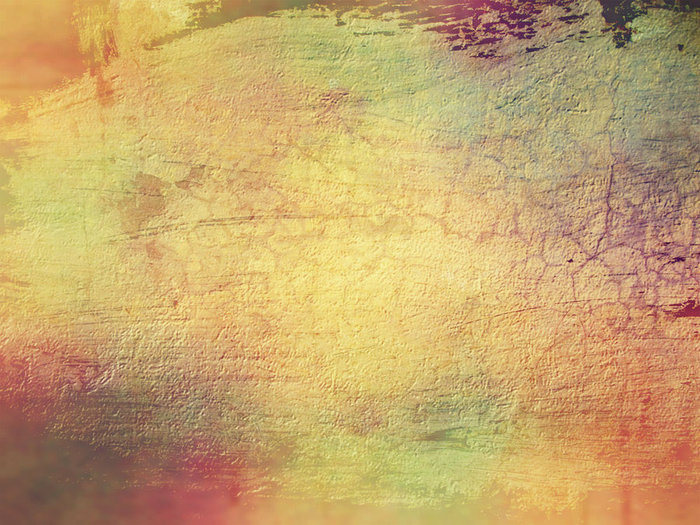 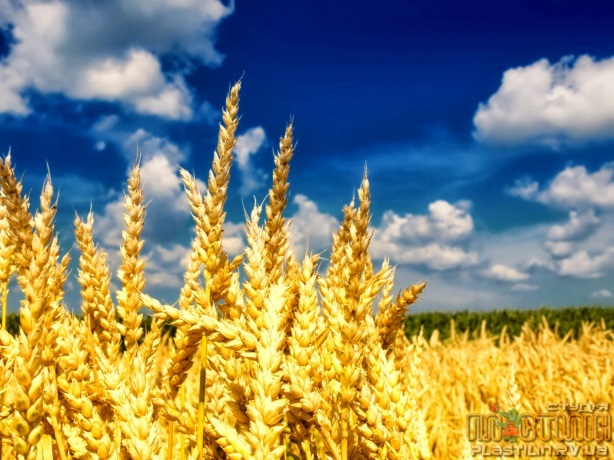 В Україні картина стану охорона праці на підприємствах є невтішною.
Щодня на підприємствах гинуть люди, причиною чого є несприятливі умови праці, відсутність належного інформування працівників про можливі нещасні випадки.
Є необхідність у вживанні рішучих заходів по усуненню чинників безвідповідальності посадових осіб і роботодавців за стан умов і охорони праці організацій різних форм власності і видів економічної діяльності.
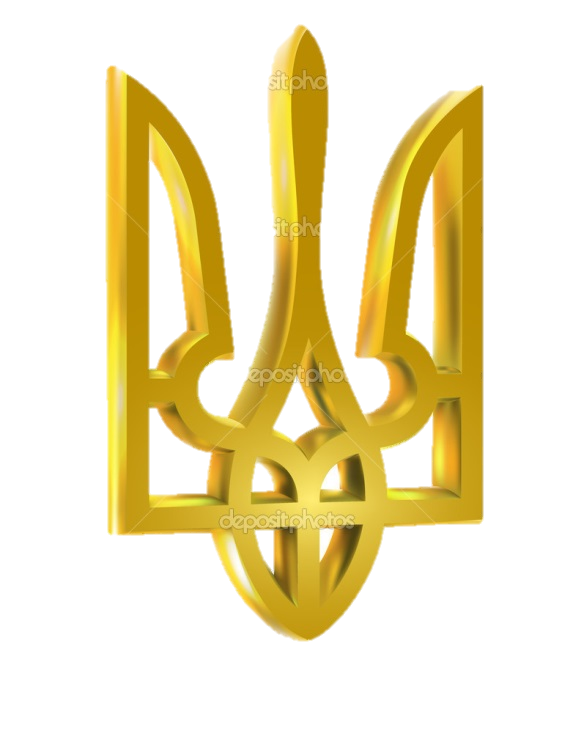 Щоб забезпечити безпечну працю на робочих місцях, необхідні кваліфіковані кадри і відповідальне, зацікавлене відношення до реалізації конституційних прав працівників з боку як роботодавців, так і керівників на всіх рівнях управління.
Ситуація, що склалася на ринку праці, вимагає підготовки інженерів і фахівців, що володіють науковими знаннями, здатних реалізовувати цілі охорони праці на різних рівнях.
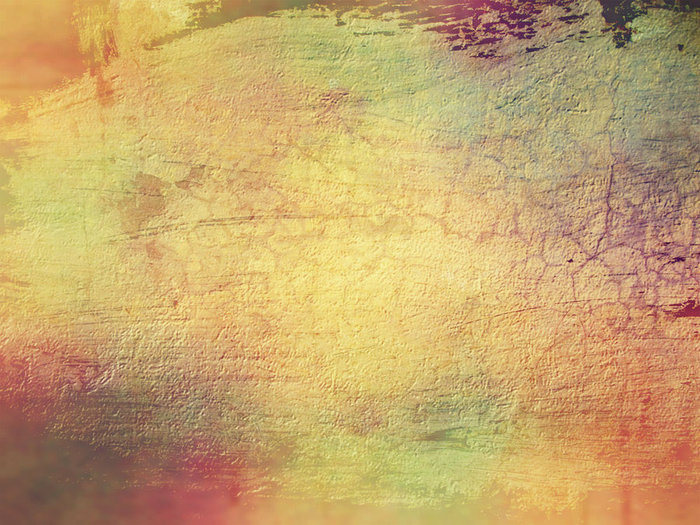 16 червня 1994 р.
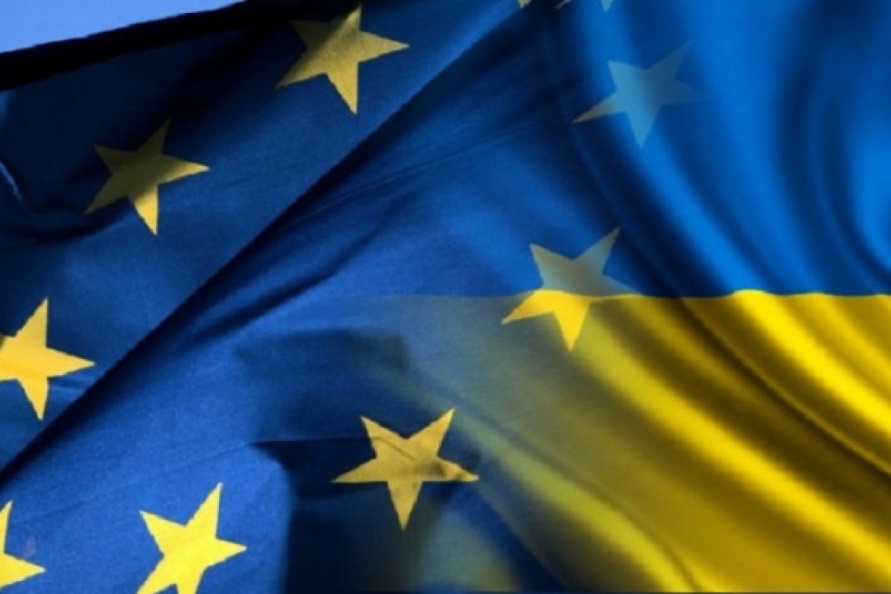 було укладено Угоду про партнерство й співробітництво між Україною та ЄС.
Видано низку указів, постанов, спрямованих на створення необхідних правових і організаційних засад для виконання цієї Угоди; 
затверджено Стратегію інтеграції України до ЄС;
започатковано розроблення галузевих та національної програм інтеграції.
Серед зазначених заходів центральне місце відведено питанням адаптації національного законодавства до законодавства ЄС, виявлення й усунення окремих розбіжностей між нормативно-правовими актами .
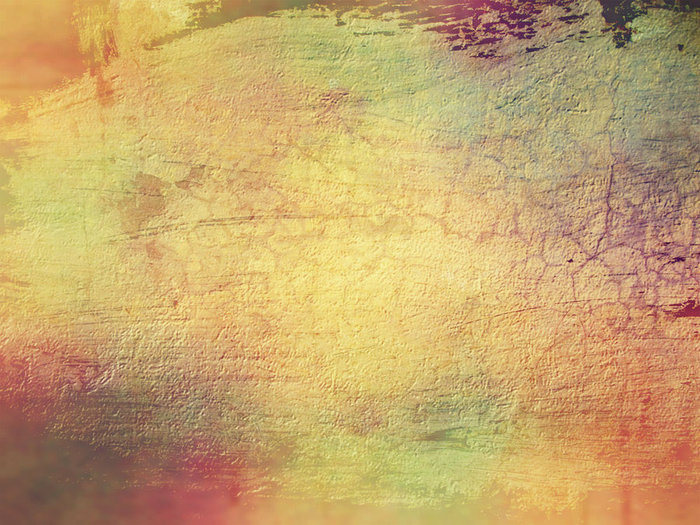 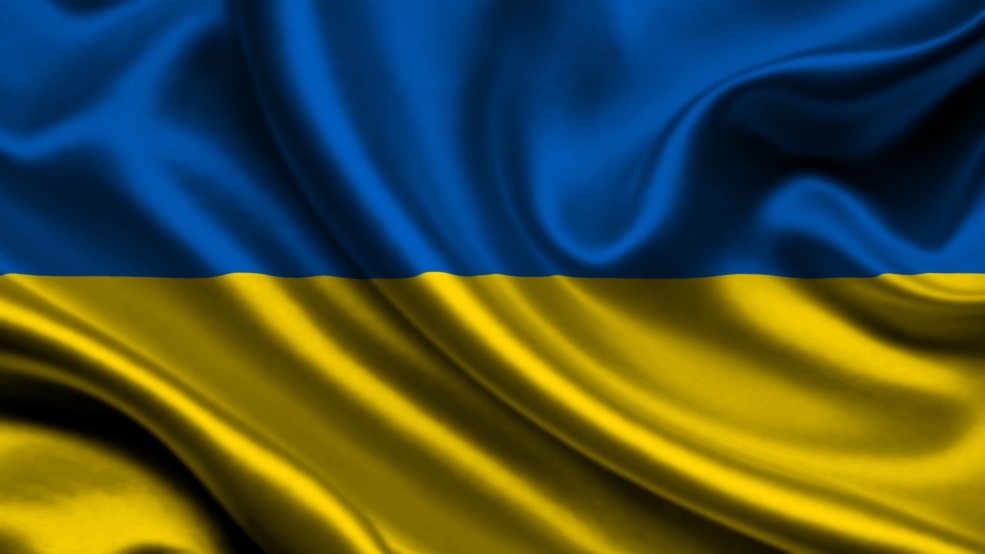 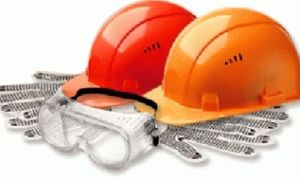 Отже, міжнародний досвід для правового регулювання охорони праці в Україні є важливим і необхідним як в нормативній, правовій діяльності, так і в практичній роботі. 
Тому вирішення проблем охорони праці можливе при підвищенні соціальної відповідальності роботодавців, поліпшення взаємодії державних та місцевих органів влади, підвищення загального рівня керованості в країні.
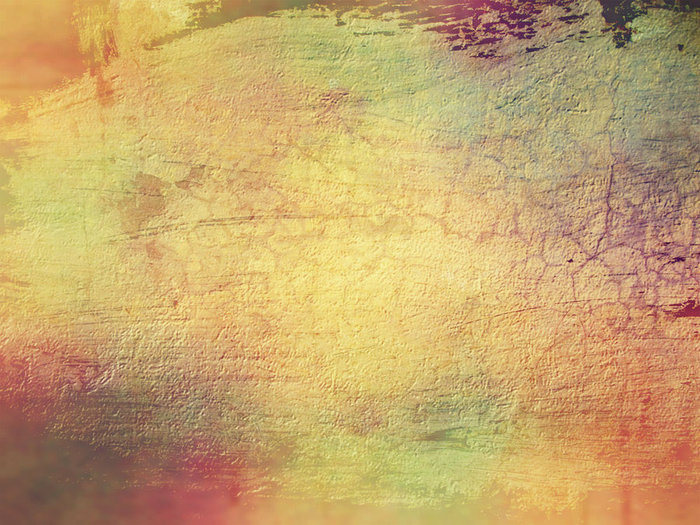 Дякую за увагу!
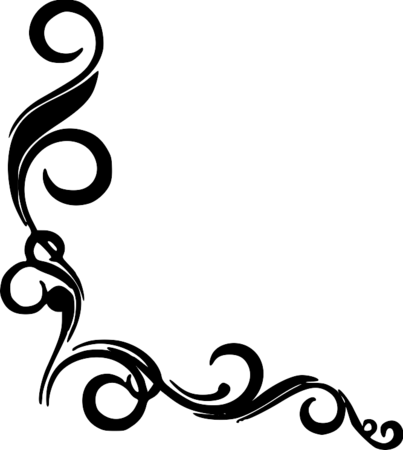 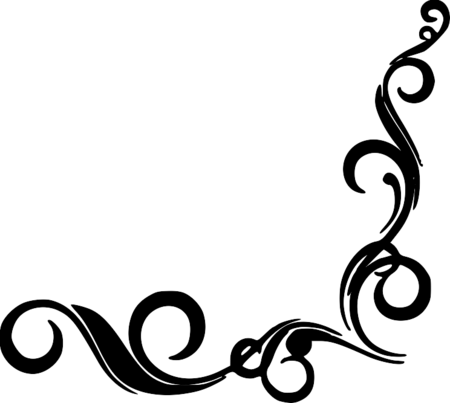